Sanitation: Examples of Common Challenges and Deficiencies
Karl Thorson
Food Safety and Sanitation Manager
Sanitation Center of Excellence
Why Sanitation?
At your table discuss the question:
	 

“Why Focus on Sanitation & Sanitary Design?”



Be prepared to discuss.
[Speaker Notes: Expected responses

Allergens
Micro 
    Spoilage
    Pathogens
Regulatory compliance
Pest control
Quality
Human safety
Housekeeping 
Foreign material 
Equipment Reliability]
Benefits Of Sanitation & Sanitary Design
Quick changeover       execution
Product quality
Human safety
Housekeeping 
Equipment reliability
Dietary compliance  (Kosher, Halal, organic, gluten free)
Allergen control
Micro control
Foreign material control
Pest control
Regulatory compliance
Life cycle cost reduction
Objectives
Communicate the risks being managed

Describe the 6 critical steps in risk management

Identify deficiencies and remediation options

Review case studies

Identify key learnings
Sanitation Program 6 Critical Steps
Step 1
Conduct Needs Analysis
Step 2
Plan of Action
Step 3
Validation
Determine risks to be managed (allergens, micro, pests, etc)
Step 4
Implement Effectively
Effectively reduces/eliminates risks (sanitary design, SSOPs)
Step 5
Document
Step 6
Verify Effectiveness
Ensure plan addresses specific risks
Communication and training to stakeholders
Defensible plan and records
On-going measures and observations to ensure sustainability
[Speaker Notes: Slide Title:
Sanitation Basics
Audio / Narration:
(SO_6step-001.wav) A robust sanitation program is comprised of 6 critical steps.
First, we must conduct a needs analysis to understand the reasoning for cleaning and what risks are being managed.
Secondly, we need to put together a plan of action that can be followed and effectively reduces or eliminates any risks.
In step 3, we validate that the plan addresses our specific risks.
Effectively implementing the program by communication and training to all stakeholders, which include those directly involved in the cleaning process as well as those leading sanitation tasks, is step 4.
We also need to make sure we have a defensible plan and that it is appropriately documented.
After the program has been effectively implemented, on-going measures and observations that are as objective as possible must be conducted to verify that the identified needs have been addressed.

Designer Notes:

Developer Notes:

On slide start, fade in title. Sync ‘step’ graphic to come in 1x1 with narration.]
Conduct Needs Analysis
Assessment
Chemical
Physical
Biological risks
Step 1
Step 2
Step 3
Early Management (EM) focus
Project success criteria
Food safety – early & often
Step 4
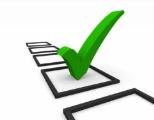 Step 5
Step 6
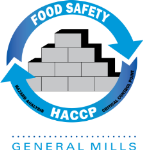 [Speaker Notes: The first step in any sanitation program is to conduct a needs analysis.  This process includes assessing physical, chemical, and biological risks within your site, which incorporates the grounds, facilities and equipment.

Early management is key to ensuring success with any project and that food safety is addressed early and often.

Risk assessment is used to identify a threshold at which action needs to be taken to ensure control to an acceptable level]
Risk Criteria
Product design
RTE (ready to eat) product
Aw (water activity)
Sanitation practices
Allergen changeovers
Cleaning methods
Sanitary design flaws
Accessibility for cleaning and inspection
Environment 
Pathogens
[Speaker Notes: Utilize this info to prioritize work and resources (human and $)

No action if accessible and cleanable to a visibly clean standard, control of environmental pathogens, within criteria for indicator microorganisms, no failed results on ingredient or finished product pathogen testing.

Risk grid to define acceptable risk level (severity and likelihood of occurrence)

True risk vs perceived risk (spoilage vs pathogenic organisms)]
Plan of Action
Step 1
Step 2
Key Components:
Sanitary design
Facility, grounds, equipment cleaning
Changeover
Periodic
Event based
Cleaning method
Wet vs. dry
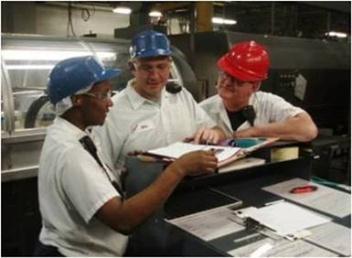 Step 3
Step 4
Step 5
Step 6
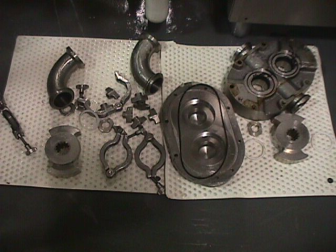 [Speaker Notes: Slide Type: 
Slide Title: 
Audio / Narration:
(QROS6C_step2_01.wav) Step two in the sanitation program is developing a plan of action that addresses and effectively manages the risks identified in step one.
A robust plan of action should include:
Identification of the equipment, area, or utensil to be cleaned or sanitized.
Adequate frequency of sanitation tasks.
Detailed cleaning and sanitizing procedures.
Any necessary chemical information for detergents and sanitizers.
A list of equipment and tools needed to execute the plan.
A breakdown of roles and responsibilities so that staffing needs can be met.

Tools such as SSOPs, OPLs, Maximo and other work instructions can be used to outline how to execute the plan of action.

Designer Notes:
Developer Notes: Title on slide enter, followed by step image fade in.  Sync bullets with * & images ^ in narration.]
Allergen Control
Success criteria: visibly clean, analytical data
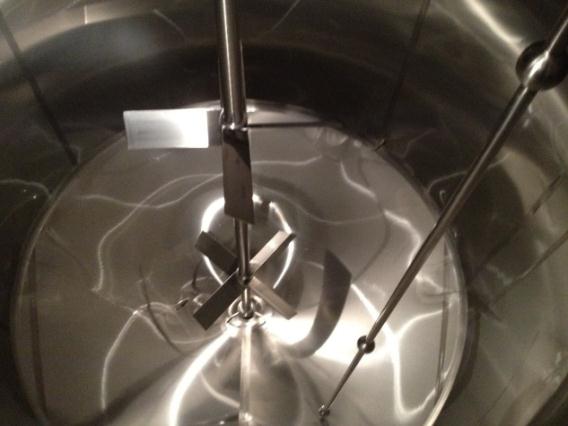 [Speaker Notes: Allergen control
Design issues preventing access for disassembly, cleaning and inspection to meet acceptable risk criteria (visually clean, anaylical LOD) – enrober, slide gates
Cleaning method not matching with design
Sparkle example, pnuetic line s, slide gates, ancchor bearing
Cleaning method not executed properly
4X4, no detergent, no mechanical action, wrong or no tools, hot water, correct conc, CIP designed and executed properly 
Poor GMP during cleaning, inspection and reassembly
 Micro control
Poor water management 
Use during full cleaning cycle
Use during quality changeover or on a low Aw system
Control of environment
Foreign material control
Poor execution of sanitation after maintenance or construction work or a contamination event

Pest control
Poor design to prevent harborage 
Areas left wet and dirty for extended periods of time – drain fly example
Voids that are difficult  to access, clean and inspect – Avon example
Poor execution of periodic cleaning to prevent infestation
Lack of deep clean, sheeted down lines, electrical boxes, conduit, etc]
Common Deficiencies – Allergens
Poor sanitary design 
Limited or no access for maintenance, disassembly, cleaning and inspection 
 Solution
Utilize sanitary design checklists 
GMA, AMI
Use 3A, EHEDG, BISSC for proper design
Poor Sanitary Design - Hidden Spaces
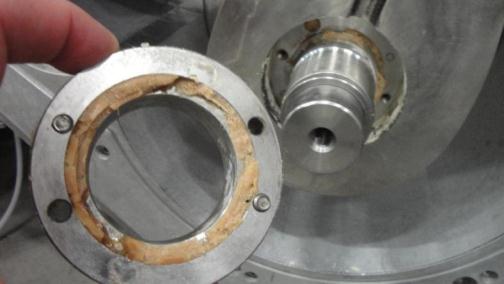 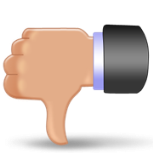 Poor Sanitary Design – Difficult to Disassemble
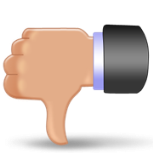 Good Sanitary Design - Tool Free
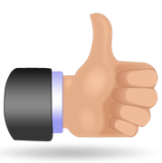 Principle 3
[Speaker Notes: Examples of quick release clamps. There are several different styles of quick release clamps.]
Poor Sanitary Design - Hidden Spaces
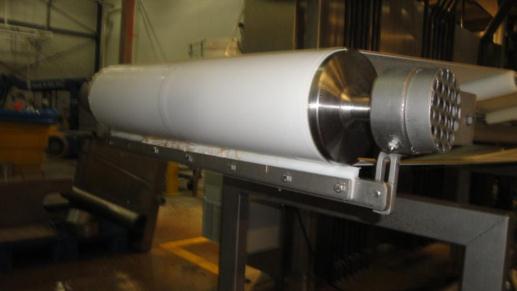 [Speaker Notes: The scraper blade shown here was attached with bolts making it difficult to remove and required the use of tools.]
Good Sanitary Design - Tool Free
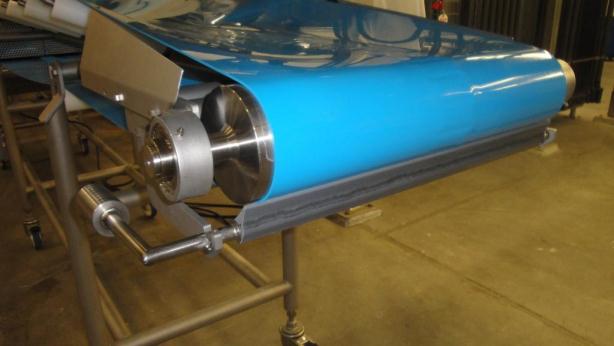 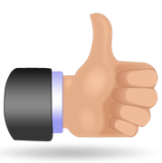 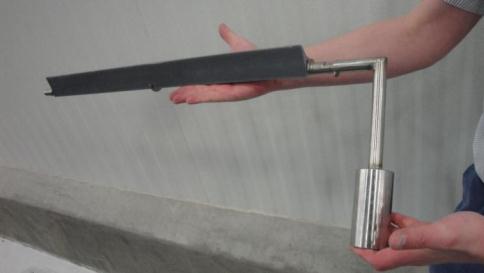 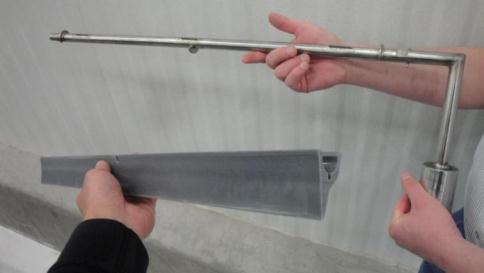 [Speaker Notes: In this picture you will see a snap-in snap-out of place scraper blade. The manufacturer of this system shown in the bottom two pictures is manufactured by Kofab.]
Common Deficiencies – Allergens
Cleaning method doesn’t match equipment design
Wet vs dry cleaning 
Automated cleaning
CIP – Clean in Place
Solution
Focus on validating then verifying cleaning procedures
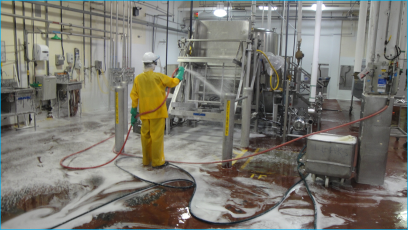 Poor Sanitary Design – Not CIPable
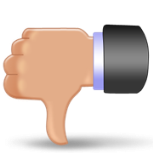 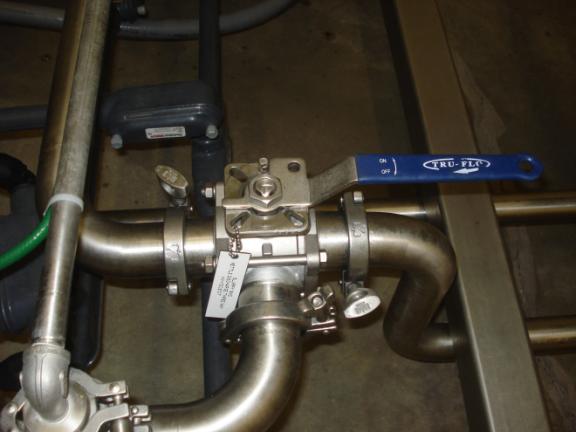 Poor Sanitary Design – Not CIPable
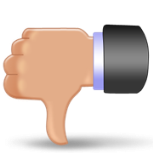 Good Sanitary Design –CIPable
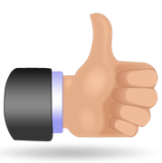 Sanitary Design Case Study
Bearing Located at Bottom of Shaft
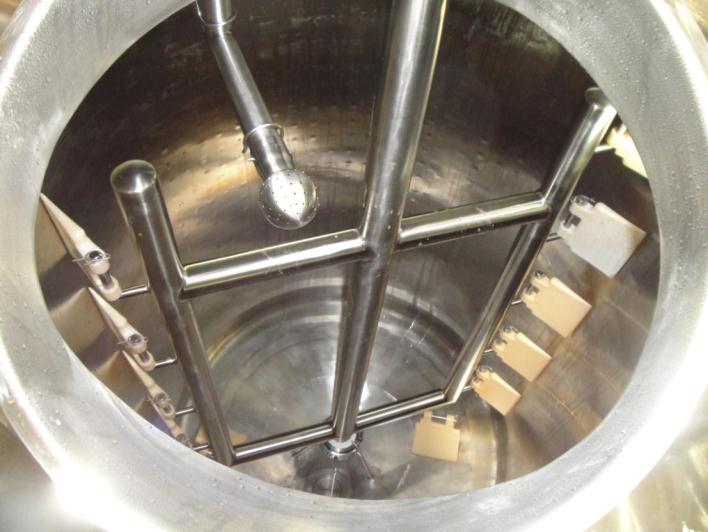 Removed Bearing After CIP Cleaning
Soil Trapped Between Surfaces
Sanitary Redesign - Final
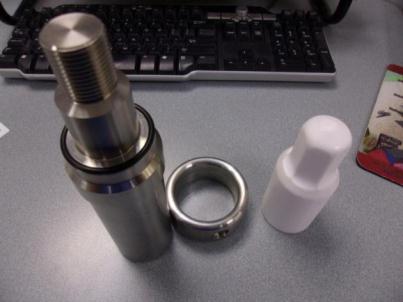 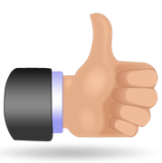 Other Options: Eliminate or Clean
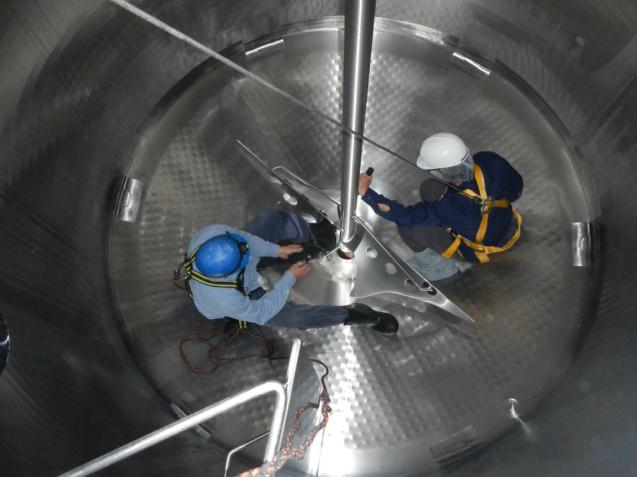 Granola Bar Risk Reduction Case Study
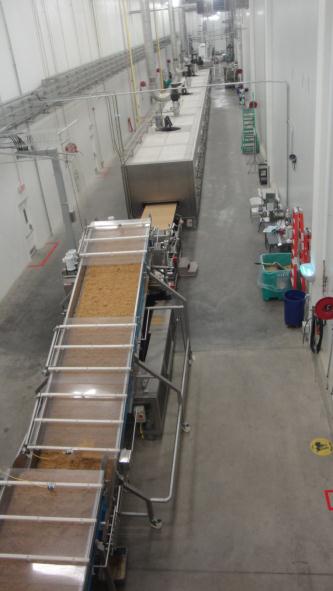 Risk Assessment
Why did we prioritize granola bars?
High risk product/process based on the following:
Allergen 
changeovers 
Micro 
Wet cleaning, RTE, raw ingredients, equipment design
[Speaker Notes: Big 8 allergens
RTE (ready to eat)
Ambient, shelf-stable, low Aw
Family & child oriented; includes high-risk groups
Includes known high-risk micro ingredients – raw agricultural products (primarily Salmonella risk)
FSMA identified product
FSMA validation/verification focus
Post-process risks
Environment (process contamination) controlled through EMPs, GMPs, and good sanitation.]
Wet/Dry Zoning Conflict
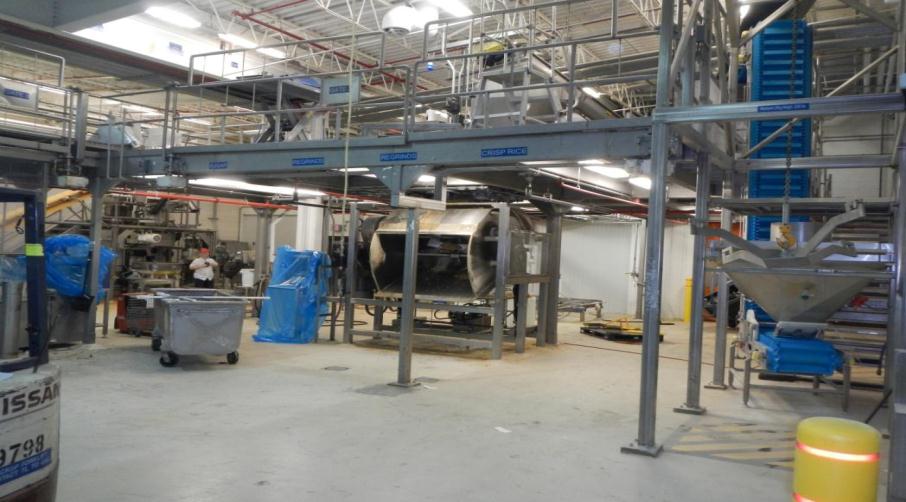 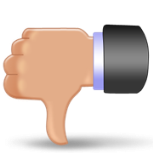 Wet/Dry Zoning Conflict
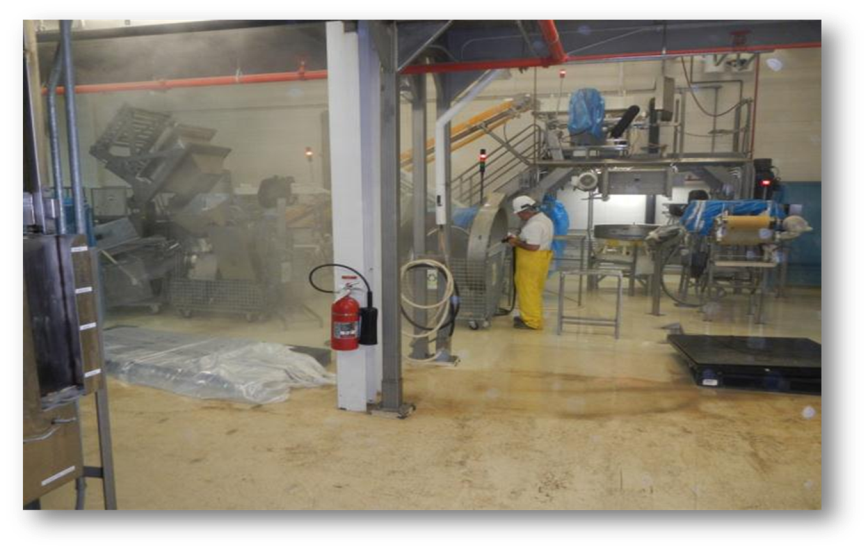 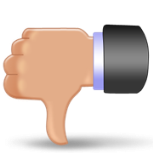 [Speaker Notes: Another example of poor sanitary design “zone control.”  The regrind equipment in the back of the picture is a regrinds system for crunchy granola which is a dry system. The equipment in the foreground was design for wet cleaning. The wet washing adds increased challenge and risks to the dry system. Note the high level of humidity suggested by the steam during sanitation.]
Baked Product Cooler
Dry Design + Wet Clean = Micro Risk
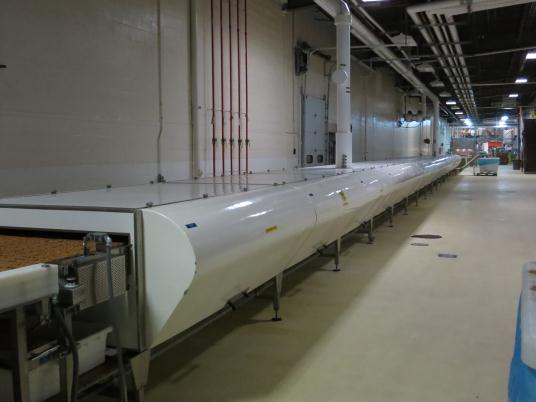 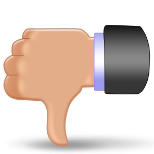 [Speaker Notes: The picture on the right is an interior shot of the cooling tunnel shown on the left. 

During a sanitation assessment sanitary design concerns cooling tunnel The cooling tunnel contained heavy condensation within the product contact zone post kill step.
Condensation may have the potential to create ideal micro growth conditions.
Cooling tunnel structural integrity was also determined to possibly contribute to micro risk due to current sanitary design deficiencies. 

The cooling tunnel interior and exterior construction primarily consists of fiberglass wrapped around wood framing. Interior and exterior seams are caulked 
Doors and section junctions utilize gasket seals


The first step was dehumidifying the air and then switched from wet to dry cleaning. When wet cleaning was being used the system had a 100% failure rate as measured with a indicator organism. When dry cleaning was implemented the system had a 100% approval process with same indicator organisms.]
Condensation – pooling and corrosion
Poor Sanitary Design – Fiberglass and Wood
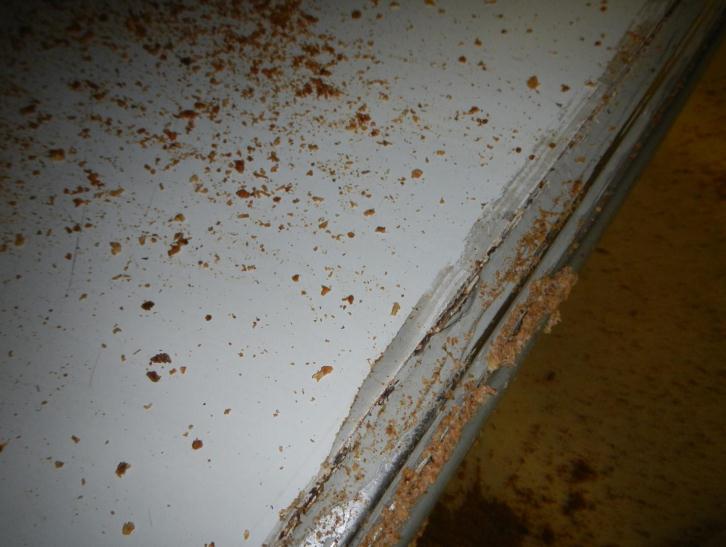 Failed caulk seams and exposed wood framing
Poor Sanitary Design – Hollow Rollers
Corrective Action Plan
Short Term: 
Re-caulked seams above product zone
Enhanced environmental sampling
Confirmed no pathogens
Environmental Mitigation
Short Term: 
Re-caulked seams above product zone
Enhanced environmental sampling
Zone 3 and 4 - Salmonella and Listeria 
All negative
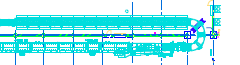 Corrective Action Plan
Long term: 
Redesigned air handling to ensure dehumidified air
Replaced ceiling and floor panels
Converted to dry cleaning
Micro risk reduced!
quality indicator organism verification
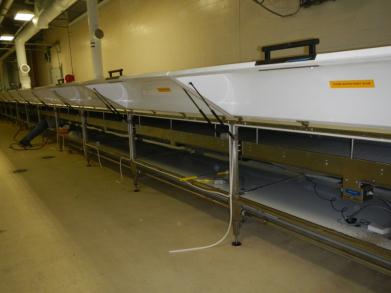 Common Deficiencies – Allergens
Cleaning method not executed properly
Poor SSOP development and execution
Written procedures do not match on floor activities
No chemicals or wrong concentration 
Wrong tools for the job
Limited or no hot water
CIP not designed and executed properly
Wet Sanitation Process
Sanitation preparation (disassemble)
Pre-rinse
Wash
Concentration
Temperature
Time
Mechanical force
Rinse & inspect
Remove water & assemble
Pre-operational inspection & verification
Sanitize
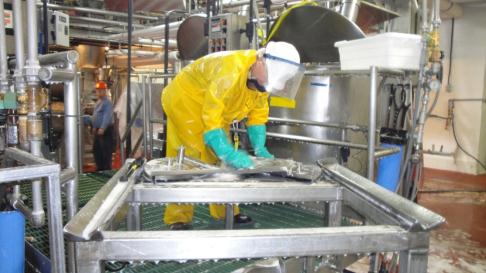 Micro Control
Success criteria: visually clean & quality indicator organisms below defined criteria post sanitation
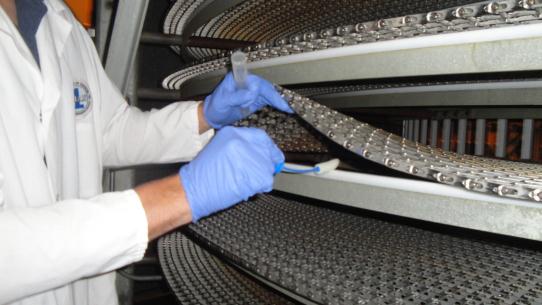 Common Deficiencies – Micro Control
Poor water management 
Uncontrolled use for cleaning
Use during quality changeovers
Use on low Aw systems
Control of environment 
Poor ventilation, condensation, leaks
No wet/dry zoning
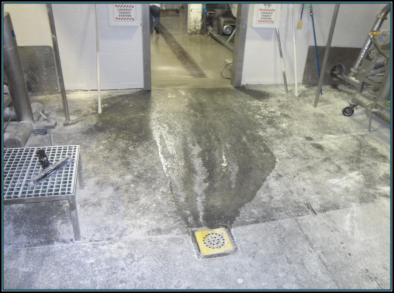 Water Control – Drainage
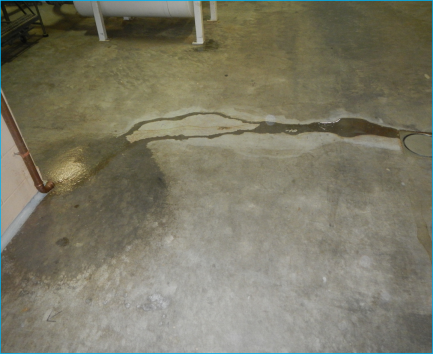 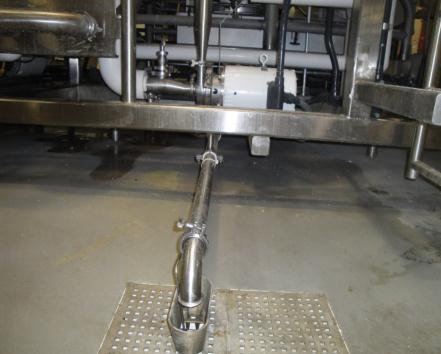 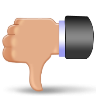 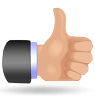 Principle 3
[Speaker Notes: Left picture - Poor example of wet sanitation design.  The vertical pipe discharges water to the floor increasing micro risk profile.




Right picture - This is an excellent example of a CIP diversion directly to a floor drain. Note that the drain has a physical disconnect to the floor drain to prevent backflow. When engineering a system such as this – you need to make sure that drain capacity is greater than the discharge capability of the CIP to prevent ponding at the floor drain.]
Keys to Success
Good Sanitary Design
Risk Assessment/Management
Training & Education
Prioritization processes
Clearly defined success criteria 
Robust sanitation programs that are validated, verified and monitored
Special event planning
Visual inspection: it is everyone's best sanitation tool!
Objectives Met?
Communicate the risks being managed

Describe the 6 critical steps in risk management

Identify deficiencies and remediation options

Review case studies

Identify key learnings
Thank You!Questions?
Resources
GMA Sanitary Design Checklists
Equipment Design Checklist for Low Moisture Foods
Facility Design Checklist
Poor Sanitary Design – Wet/Dry Interface
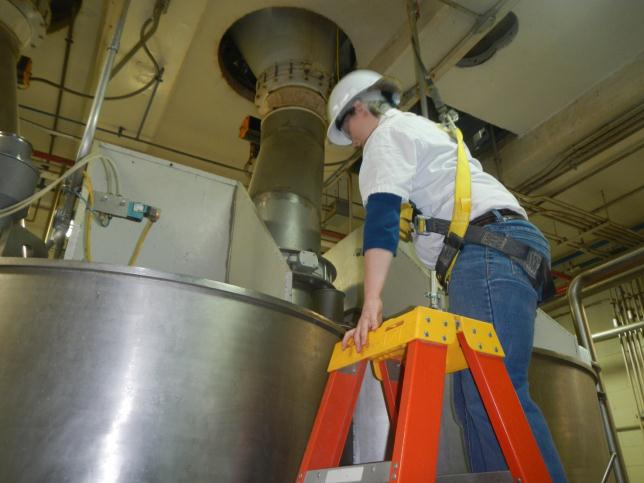 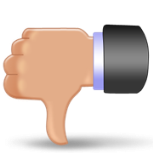 Poor Sanitary Design – Wet/Dry Interface
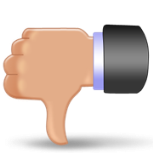 New Sanitary Design
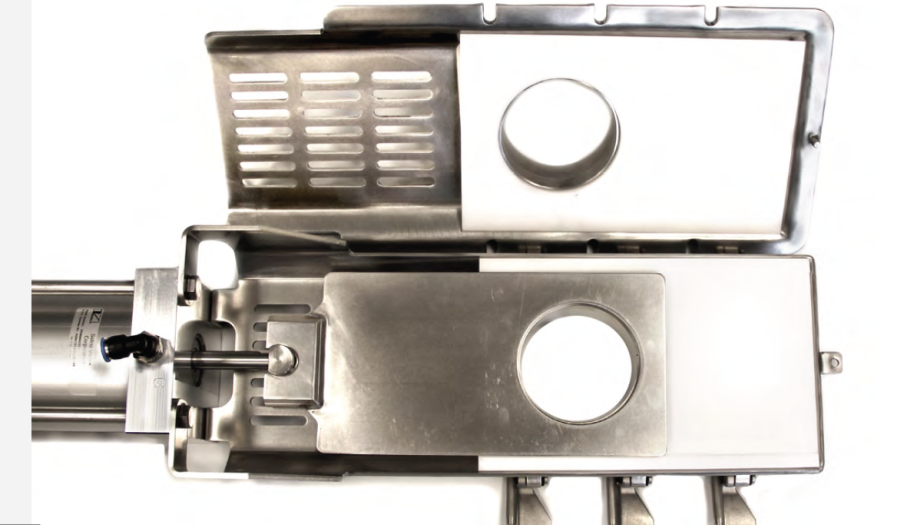 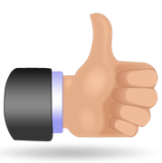 Physical Hazard: Foreign Material Control
Goal: No plastic, wood, metal, glass, or other misc. contaminates in and around the product zone
Success criteria – absence via visual inspection
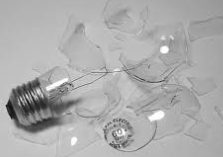 Common Deficiencies – Foreign Material Control
Poor sanitation
Following maintenance repairs
During and after construction work 
After a contamination event
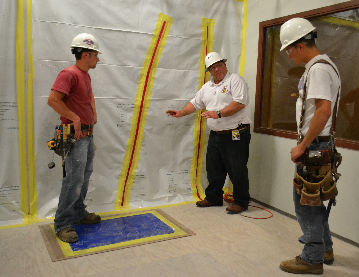 [Speaker Notes: Allergens
Micro 
    Spoilage
    Pathogens
Regulatory compliance]
Swarf
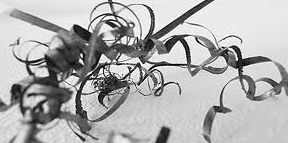 Grindings: the fine metallic shavings removed by grinding or cutting tools
Pest Control
Goal: No pest infestation on the property and no pest activity in the facility 
Success criteria – absence via visual inspection
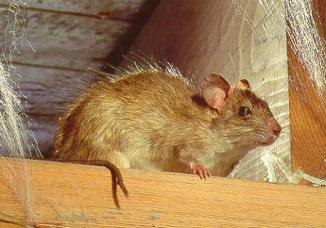 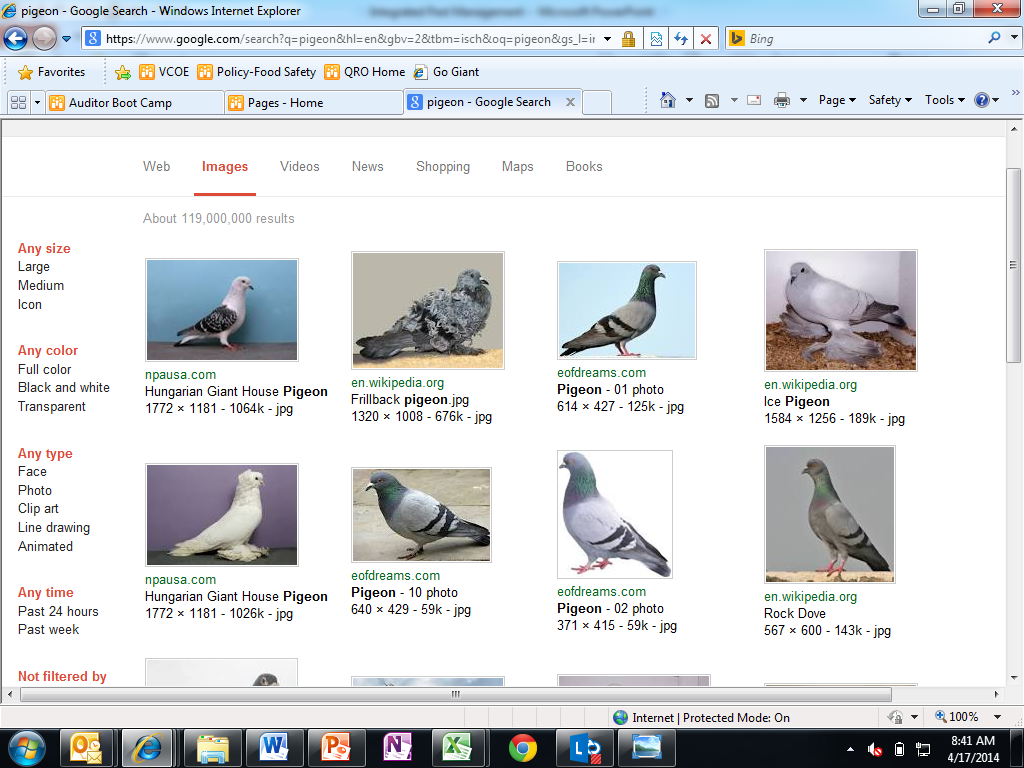 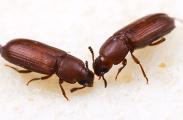 Common Deficiencies – Pest Control
Poor design to prevent harborage 
Voids difficult to access, clean and inspect 
Lack of deep cleaning 
Wet, dirty stagnate areas
[Speaker Notes: Allergens
Micro 
    Spoilage
    Pathogens
Regulatory compliance]
Periodic Clean – Remove Soil & Water
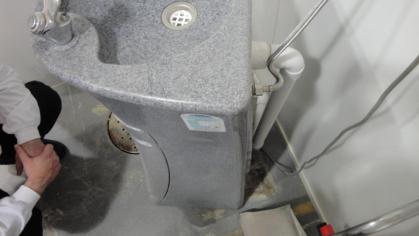 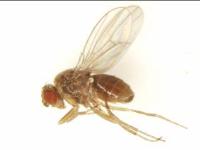 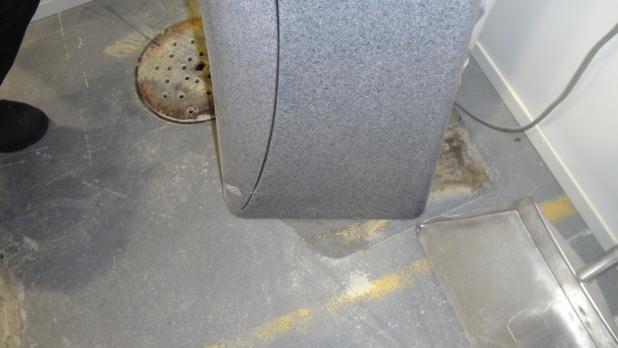